Multiple Chronic Conditions (MCC) electronic Care Plan Project IG Development
Gay Dolin MSN RN
AHRQ-NIDDK MCC eCare Plan Project Goals
Promote the interoperable collection, use, and sharing of comprehensive, person-centered health and social data across settings;
Facilitate coordinated, person-centered care planning approaches that integrate the full care team (including the patient) across settings; and
Build data capacity to conduct pragmatic Patient Centered Outcomes Research (PCOR).
Chronic Kidney Disease
Cardio
vascular Disease
Chronic Pain
Diabetes
AHRQ-NIDDK MCC eCare Plan Project Scope
NIH NIDDK TEP: 
Identify use cases to support the documentation and exchange of MCC eCare Plan data within EHRs and related systems;
Identify, develop, and prioritize the necessary MCC data elements to enable the standardized capture and transfer of data across health settings;
HL7:
Develop, test, and ballot an HL7® Fast Health Interoperability Resource (FHIR®) Implementation Guide based on the defined use cases and MCC data elements.
App Development:
Develop and test an open-source clinician facing SMART on FHIR eCare Plan application for managing persons with MCC
September 2020 and Beyond
Project Collaboration: Care Recommendations + Instantiated Plan = A Patient Care Plan
Patient Centered Care and Care Planning is a hot topic
Despite different funding mechanisms we must work together for the benefit of patients, providers and implementers
Among the many related projects most important is:
What is defined in the Logica Care Management Implementation Guide and the Multiple Chronic Conditions (MCC) eCare Plan HL7 Implementation Guide must work together
In January – we should be in the same HL7 connectathon track
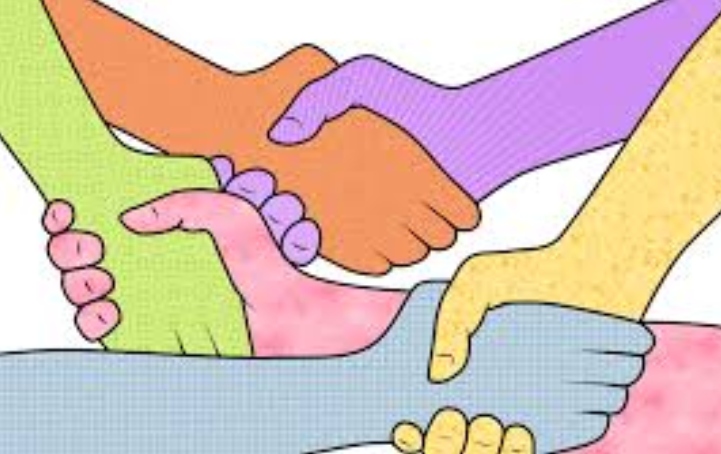 [Speaker Notes: HL7 Care Plan Domain Analysis Model 2.0 (DAM)
HL7 CDA R2 Pharmacist Care Plan Document R1
HL7 Pharmacist Care Plan FHIR Implementation Guide
HL7 electronic Long-Term Services and Supports (eLTSS) Implementation Guide
SAMSHA Omnibus Care Plan FHIR Profiles
HL7 Nutrition Care Plan Supplemental Templates
HL7 Gravity Project
ONC FAST Shared Care Planning Use Case
IHE Dynamic Care Plan

CDS Hooks SMART on FHIR integration
Gravity Project: FHIR R4 Profiles for SDOH Content
Da Vinci: CDex (Clinical Data Exchange)
FHIR Plan Definition and FHIR Clinical Guidelines]
Reusing and Constraining
Process
Example
Added constraints for CKD:
CKD value set
Time stamps
Cause/Etiology
ESRD Indicators
Etc.
CKD Profile
Constrained Profile
US Core Condition Profile
FHIR Profile
Added constraints for USA
FHIR Resource
Condition Resource
Basic Structure – All Realms
FHIR R4 Standard
FHIR Standard
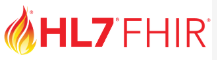 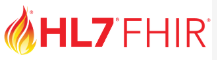 Profile Relationship Diagrams
Profiles can reference other profiles
Promotes reuse
Efficiency
Builds a construct to represent a cohesive model
Examples:
Chronic Kidney Disease
Supporting evidence represented in other profiles (Other conditions, procedures, etc.)
Care Plan
Backbone Structure for the IG
Will pull together all the identified CKD (and other) Data elements (CIMs) now represented in profiles
Care Plan structure identifies goals, activities, outcomes by referencing profiles in specific locations
Profile Relationship Diagrams – to study the big picture
MCC FHIR Care Plan Profile Relationship Diagram
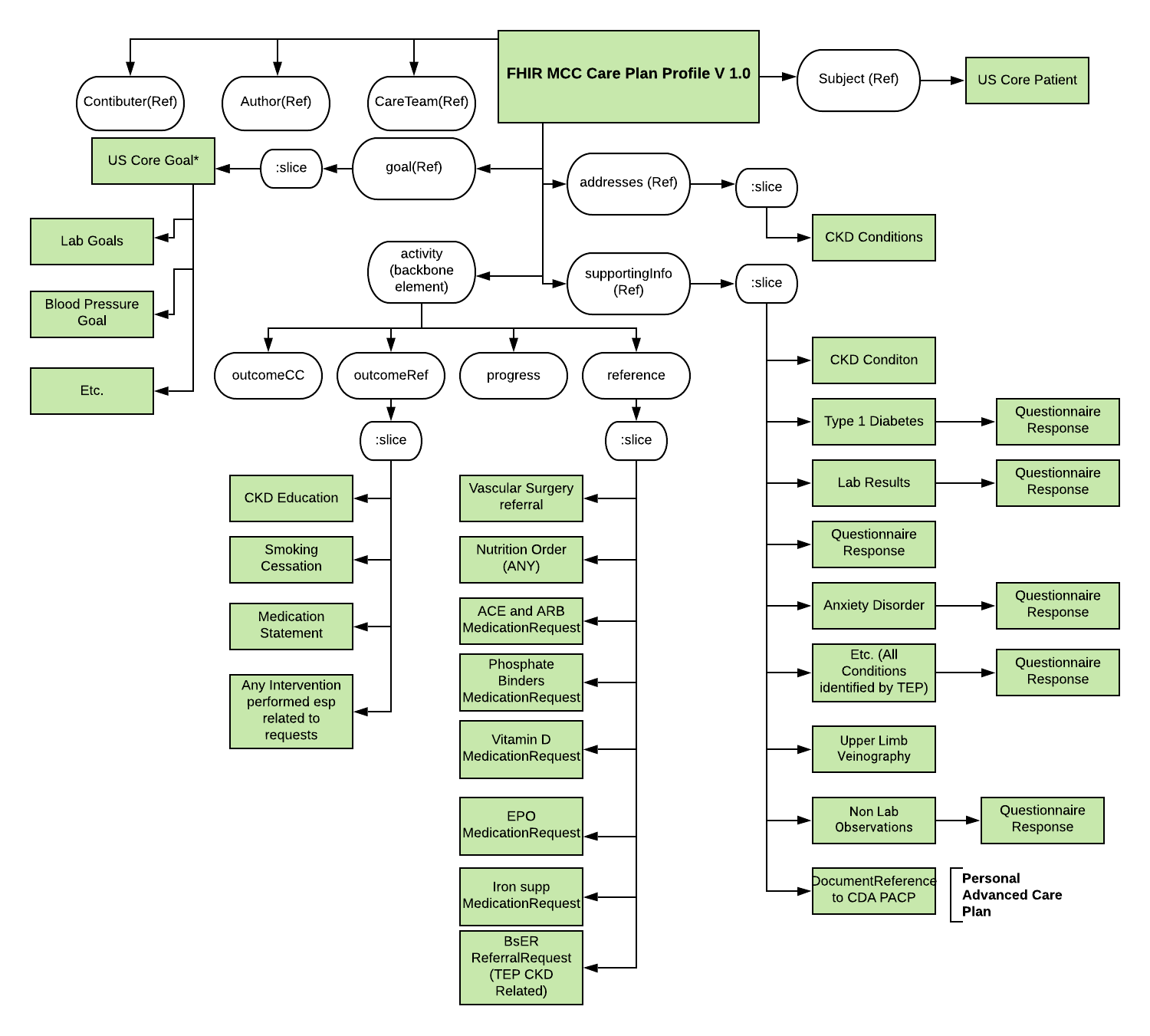 Chronic Kidney Disease Condition Profile Relationship Diagram
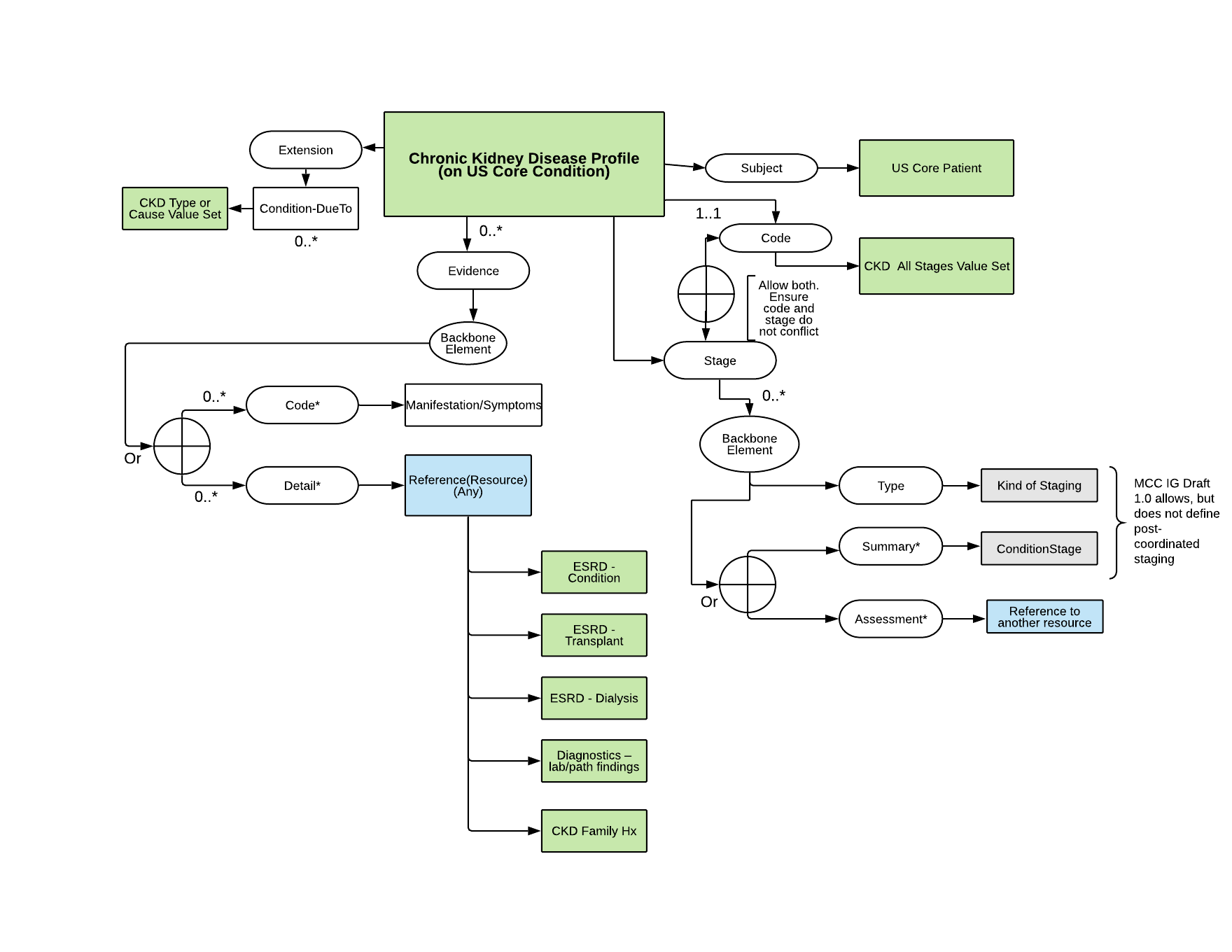 Goal Profile Relationship Diagram
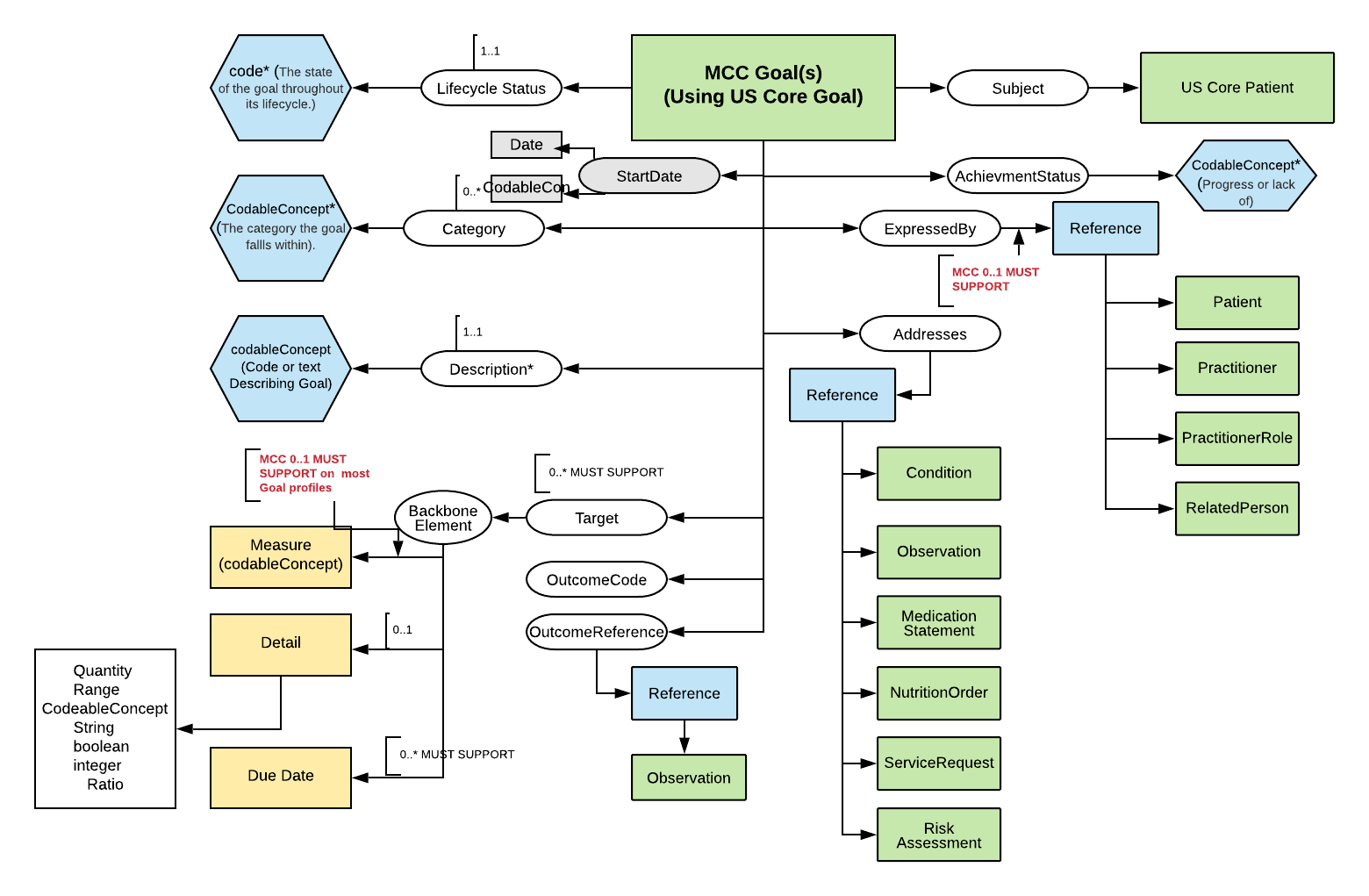 [Speaker Notes: https://app.lucidchart.com/documents/edit/cce16968-c0d8-45d2-831c-8ad9b4579f05/rKEiIv2Jws3hg]
Questionnaire/Questionnaire Response (QQR) Integration
Questionnaire - May come in via 
CarePlan.instantiatesCanonical.Questionnaire
CarePlan.supportingInfo.Reference.Condition.evidence.detail.QuestionnaireResponse or Questionnaire
CarePlan.supportingInfo.Reference.Observation.hasMember.QuestionairreResponse
[Speaker Notes: May come in via instantiates Canonical
May come in via Supporting info
May come in a condition Condition.evidence.detail.QuestionairreResponse

What does it mean to have a questionnaire (without responses) that is “adhered to in whole or in part by a CarePlan.”? (https://www.hl7.org/fhir/careplan-definitions.html#CarePlan.instantiatesCanonical)

CarePlan.supportingInfo.Reference.Observation.hasMember.QuestionairreResponse
(https://build.fhir.org/ig/HL7/US-Core-R4/StructureDefinition-us-core-observation-lab-definitions.html#Observation.hasMember)]
MCC FHIR Care Plan Profile Relationship Diagram and QR
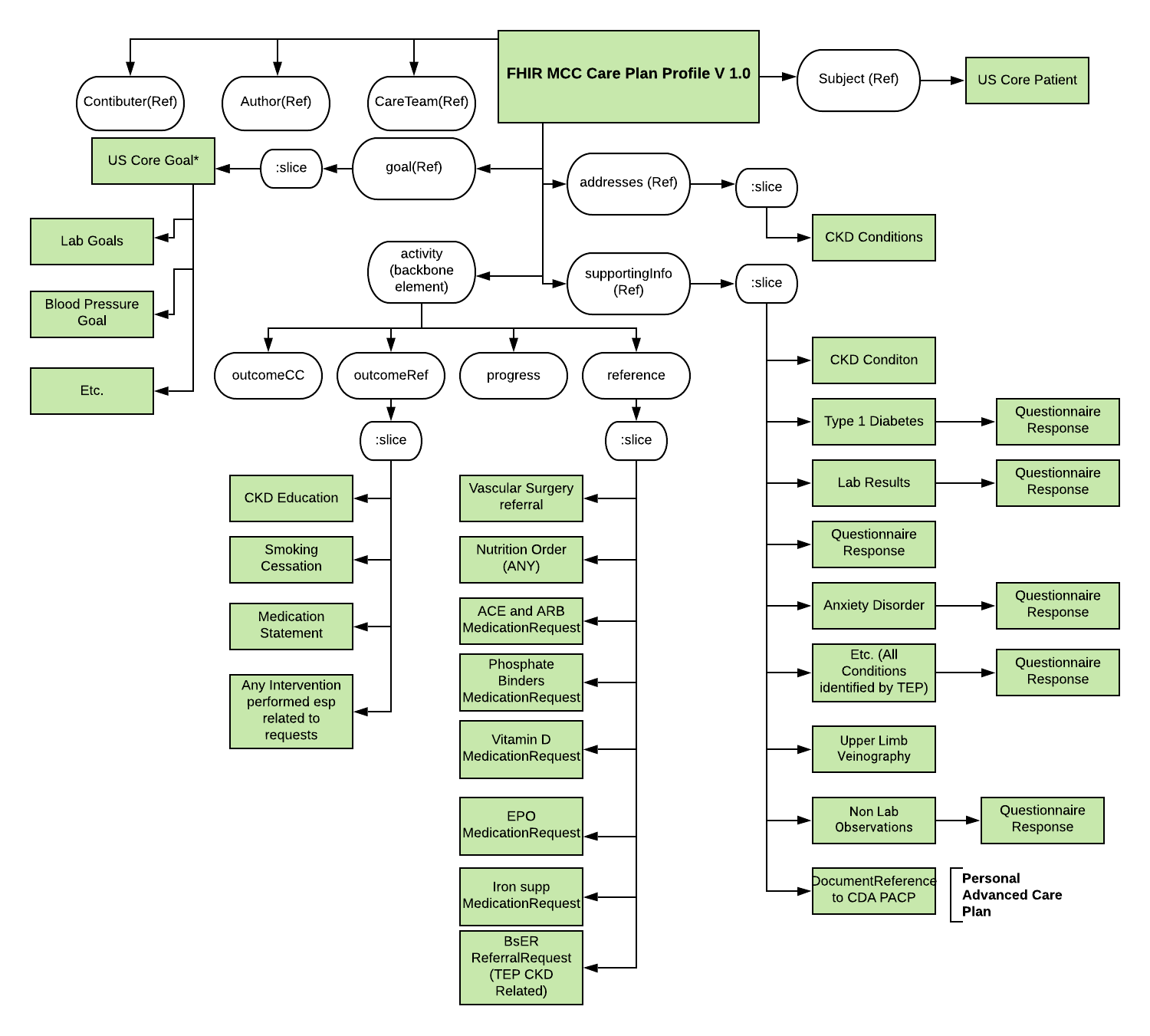 [Speaker Notes: https://app.lucidchart.com/documents/edit/f2339ac5-ac6d-4ad6-a913-a3e5392072ca/0_0]
QR Integration
Provide narrative guidance within the profile rules wrt questionnaire integration point recommendations
Do not create multiple profiles to cover questionnaires of interest to MCC (focusing on CKD initially)
Rather….
QQR Integration
Provide narrative guidance of pointing to tooling, such as:
FHIR SDC LHC SMART App
Only renders a Questionnaire Instance??
Or does it create form and the instance? (example: https://loinc.org/81526-6/)
Refer also to Structured Data Capture for further guidance
Provide table of LOINC panel codes of interest
QR Possible Integration – Example table
MCC eCare Plan IG Tour
https://trifolia-fhir.lantanagroup.com/igs/lantana_hapi_r4/MCC-IG/index.html
MCC FHIR Care Plan Actor Transaction Diagram
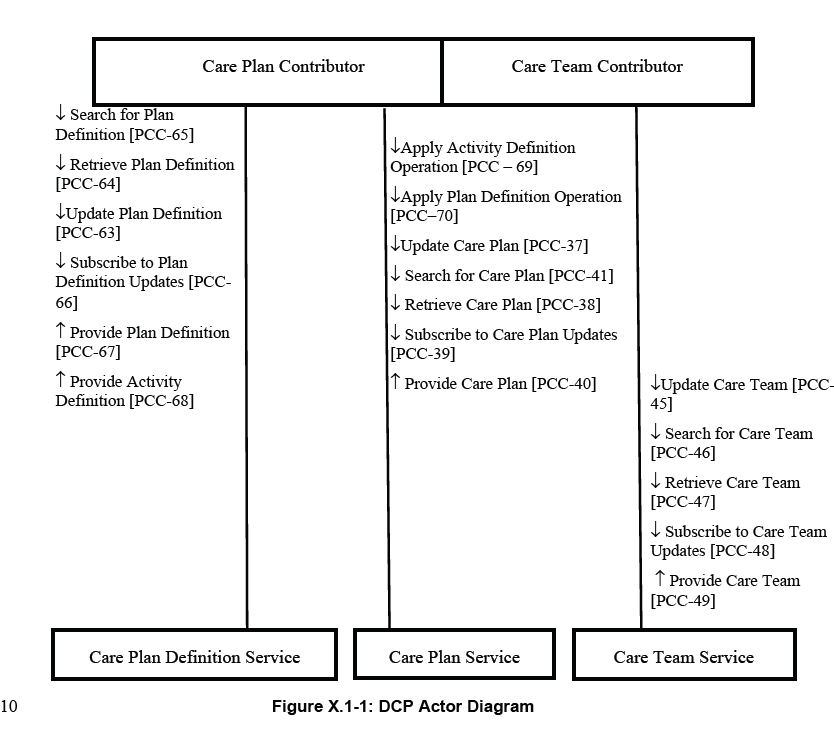 [Speaker Notes: IHE DCP Relationship]